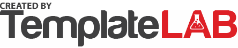 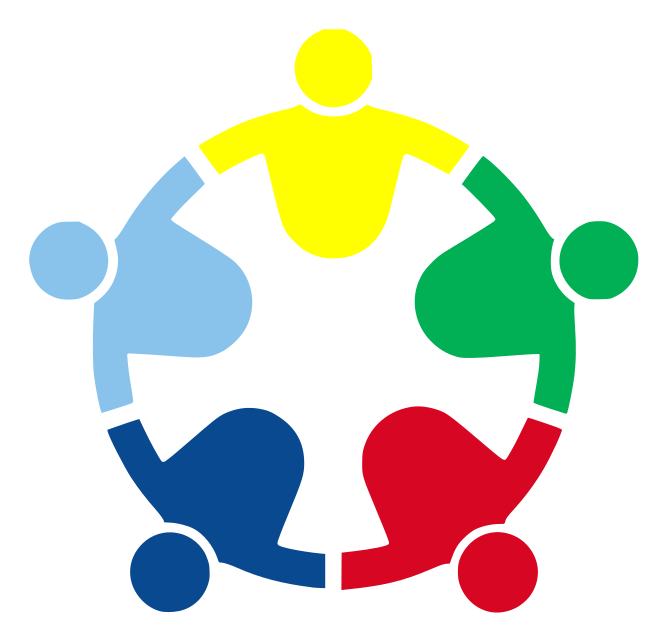 CULTURAL GENOGRAM
CULTURAL GENOGRAM
Tommaso Viscardi
Luca Viscardi
Fabio Viscardi
Jude Keating
Helga Keating
Rosalia Viscardi
Jorgelina Keating
Karelma Keating
Antonia Viscardi
Emily Viscardi
Emanuela Viscardi
Anette Viscardi
Eva Viscardi
Lisa Viscardi
Caitlin Keating
Christiano Viscardi
Johannes Keating
Klaus Keating
Nemesio Keating
Ottavio Viscardi
FRENCH
ITALIAN
IRISH
GERMAN
ARGENTINIAN
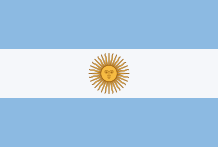 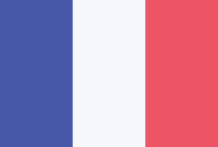 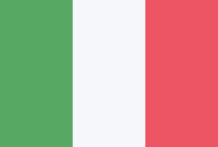 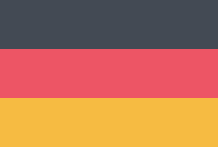 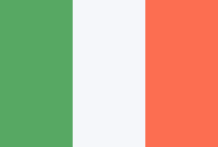 © TemplateLab.com